МКДОУ «Детский сад №1 п. Алексеевск, Киренского района».
Воробьева Татьяна Юрьевна.
Воспитатель.
1 квалификационная категория.
Педагогический стаж – 19 лет.
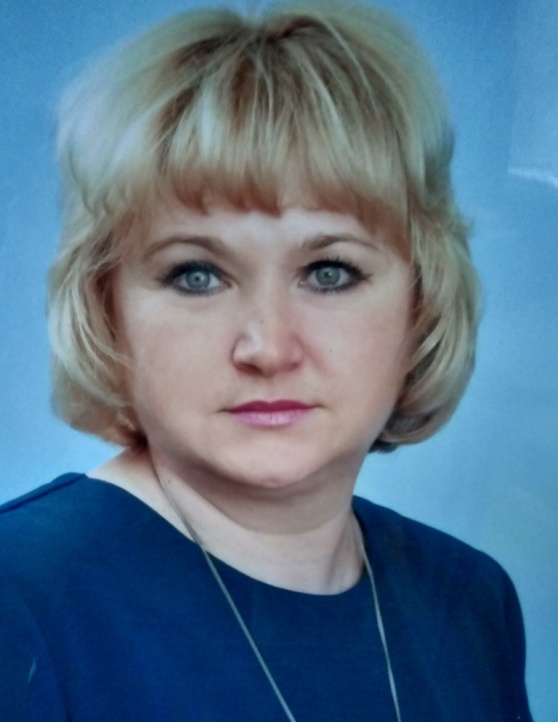 Тема: 
«Развитие двигательных качеств посредством подвижных игр в подготовке старших дошкольников к соревнованиям». (из опыта работы)
Актуальность  

данной темы продиктована
    новыми требованиями предъявляемыми  ФГОС к ДО . 
    В  условиях модернизации  Российского образования наиболее     остро  стоит вопрос необходимости оптимизации  
    двигательной активности детей, поиска    путей физического и духовного оздоровления дошкольников, эффективных средств развития двигательной активности, на основе жизненной потребности быть  здоровыми, ловкими, сильными, смелыми.
Цель: 
способствовать  оптимизации двигательной активности детей,  учитывая влияние подвижной игры в подготовке к соревнованиям.
В современной педагогике имеется триединство целей, которые взаимосвязаны и достигаются посредством подвижной игры: 


Образовательная. В ходе игры происходит усвоение ребенком определенных знаний в виде правил игры.
Развивающая. Участвуя в подвижной игре, ребенок развивает свои физические данные (силу, ловкость, подвижность, скорость реакции), а также коммуникативные навыки (учится выигрывать и проигрывать, взаимодействовать со сверстниками ради достижения победы), которые необходимы при подготовке к соревнованиям.
Воспитательная. В процессе игры маленький человек учится соответствовать определенным правилам (пока что выступающим в виде правил игры), в нем воспитываются качества, которые позже пригодятся в процессе жизнедеятельности: старательность, исполнительность, сила воли.
Классификации   подвижных игр
Содержание подвижной игры
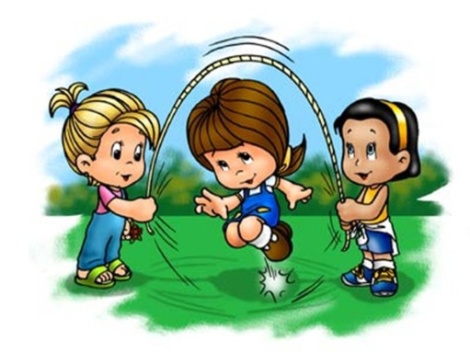 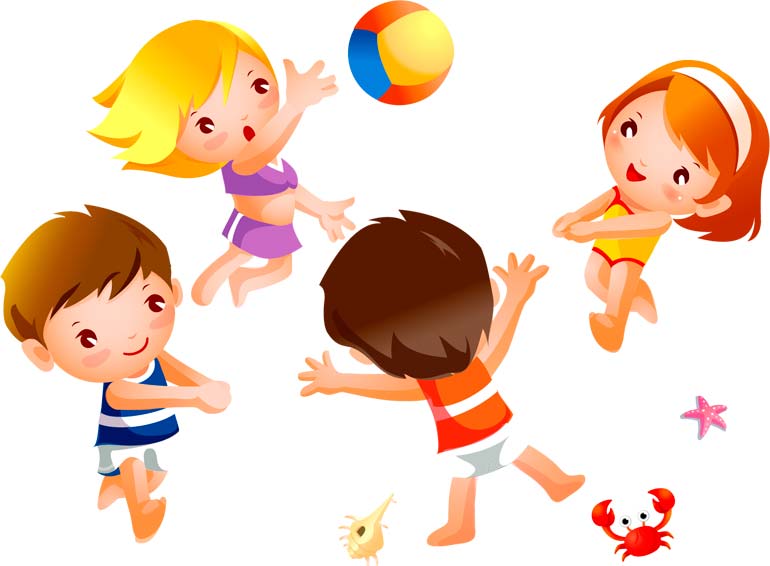 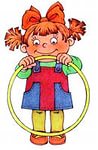 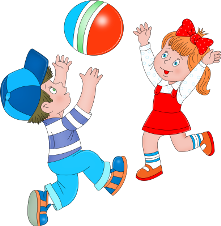 МЕТОДИКА ПРОВЕДЕНИЯ ПОДВИЖНОЙ ИГРЫ
Название игры. 
Программные задачи.
Цель игры.
Оборудование.
Сюжет игры.
Правила игры.
Ход игры.
Руководство игрой.
Варианты игры.
Анализ проведенной игры
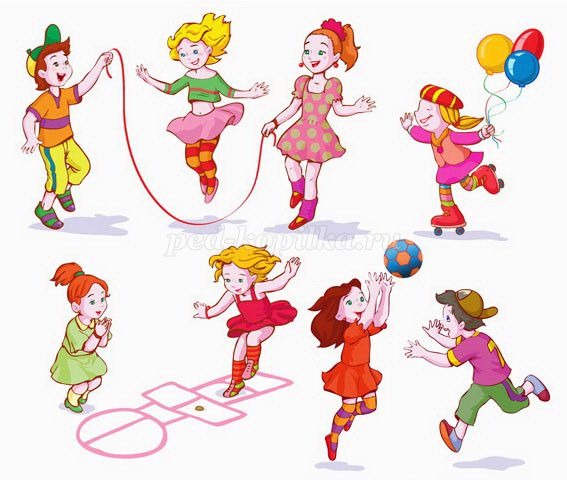 Методы обучения.
При организации и проведении подвижных игр используем следующие методы:
- Метод информационно рецептивный (ребенок должен осмыслить и произвести движение) Например, показать и рассказать, что он будет делать в роли совы – игра «День и ночь»
- Репродуктивный метод (повторение  по образцу). Например, изобразить разных животных и игре – «Придумай фигуру»
- Метод проблемного обучения (учитывать законы психики, мышления)
Например, не ставить перед детьми непосильные задачи (играть в подвижные игры не для своего возраста)
- Метод творческих заданий (выполнение  задание по схеме) Например, выполнить  игровое задание по схеме.
- Методы строго регламентированного упражнения (нормированная нагрузка, дозировка, время) Например, точно нормированная дозировка  игры, не более 2 мин.
- Методы частично регламентированного упражнения (игровой, соревновательный) Например, закрепить  игру «Построй свое звено» в соревновательной форме (кто быстрее?).
Одним из важнейших условий физического развития является обеспечение достаточной двигательной активности ребёнка.
Подбор оптимального двигательного режима должен содержать разнообразные интересные детям формы двигательной деятельности:
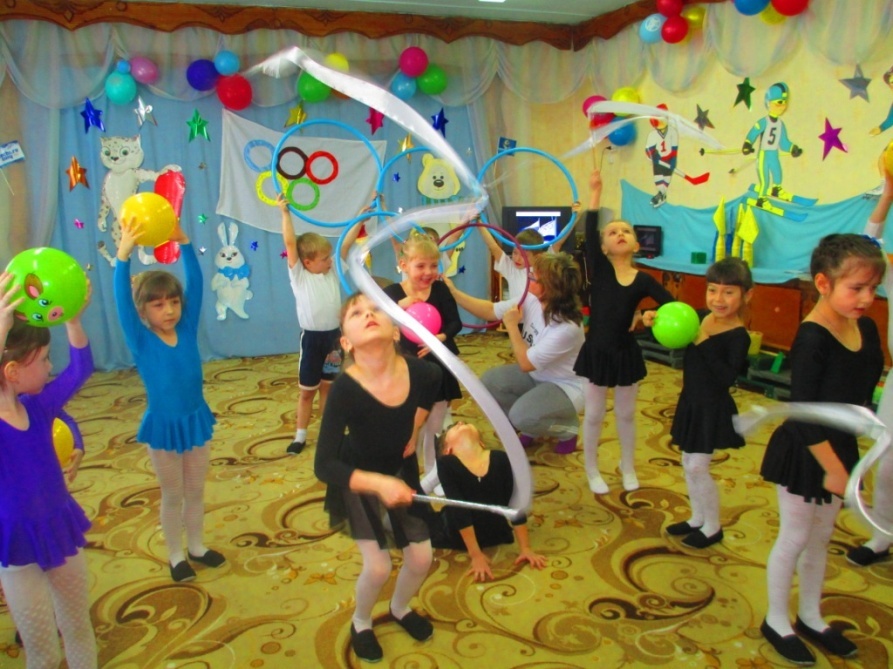 подвижные игры
игры-эстафеты 
игры с элементами соревнования
Значение подвижных игр :
развивают психические качества: внимание, память, воображение, самостоятельность;
учат соблюдать правила, осознанно действовать в изменяющихся игровых ситуациях; 
развивают умение подчиняться общим требованиям, быть искренним, сопереживать, помогать друг другу; 
активизируют дыхание, кровообращение, обменные процессы, память, фантазию; 
формируют быстроту, силу, выносливость, ловкость; 
помогают овладеть пространственной терминологией, освоиться в коллективе, для участия в играх – соревнованиях.
пополняют словарный запас детей.
Основные физические качества
К основным физическим качествам относятся:
 * быстрота,
 * ловкость,
 * сила,
 * выносливость, 
*  гибкость.
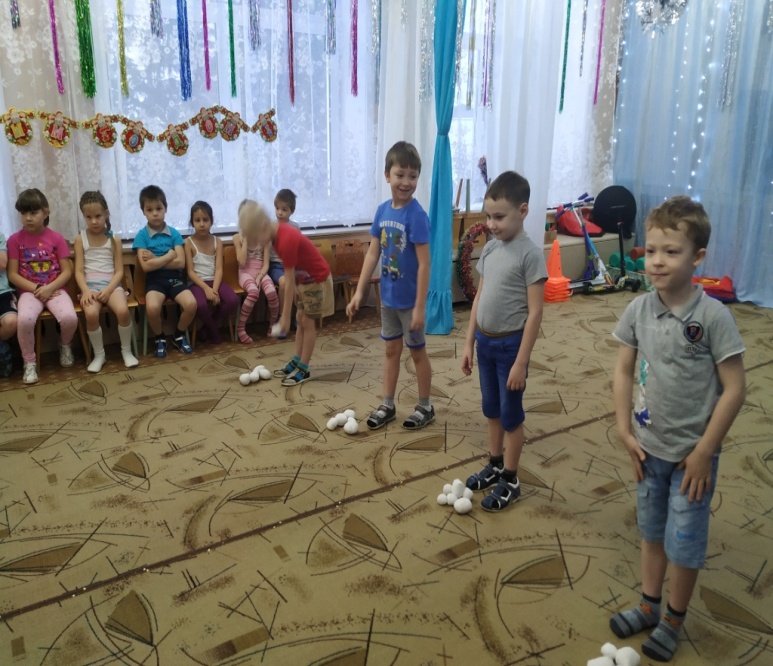 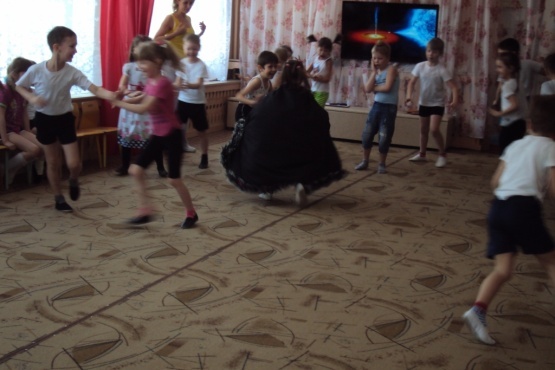 Быстрота
Основными средствами развития различных форм быстроты являются упражнения, требующие быстрых двигательных реакций, высокой скорости и частоты выполнения движений. Одной из форм развития быстроты безусловно являются подвижные игры. Вот некоторые из них:
«Белые медведи»,  «Невод», «День и ночь»,  «Вороны и воробьи», «Салки».
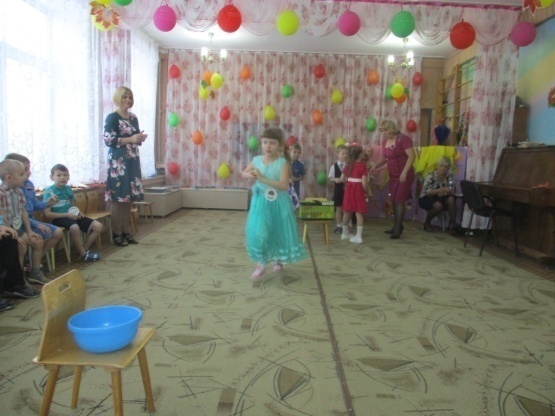 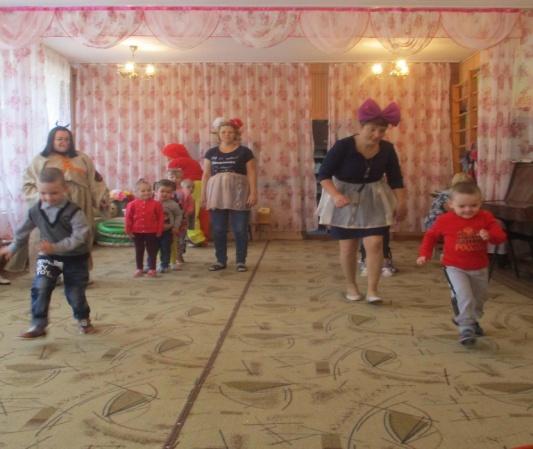 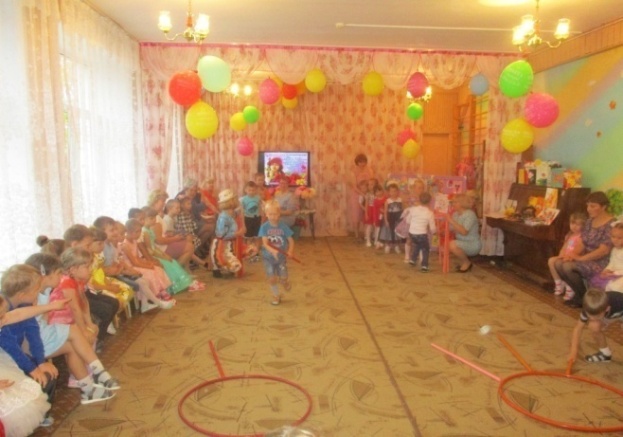 Ловкость
Ловкость - способность человека наиболее рационально, осваивать новые двигательные действия, успешно решать двигательные задачи в изменяющихся условиях. Развитию ловкости способствуют следующие игры: «Ловля парами», «Вертуны» , «Салки с выручалками», «Защита укрепления».
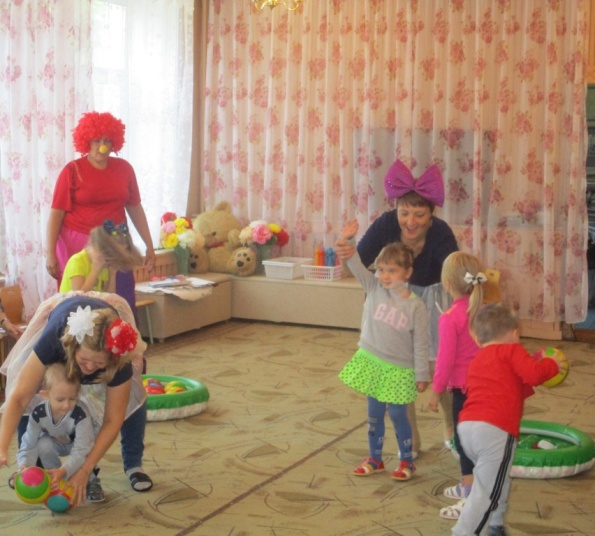 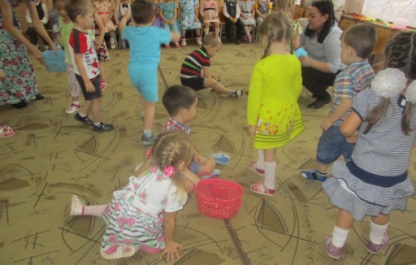 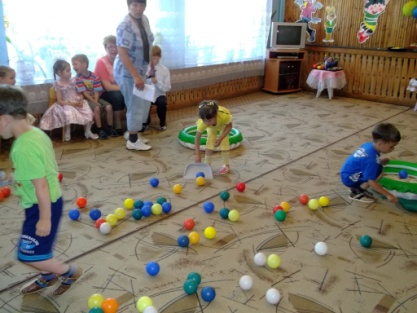 Выносливость
Выносливость - это способность поддерживать заданную, необходимую для обеспечения деятельности, мощность нагрузки и противостоять утомлению, возникающему в процессе выполнения работы. Выносливость необходимо развивать с раннего детства. 
Это важное физическое качество, необходимое для участия в соревнованиях,  можно развить, используя следующие игры:
«Поймай лягушку», «Коршун и наседка» , «Поймай хвост дракона».
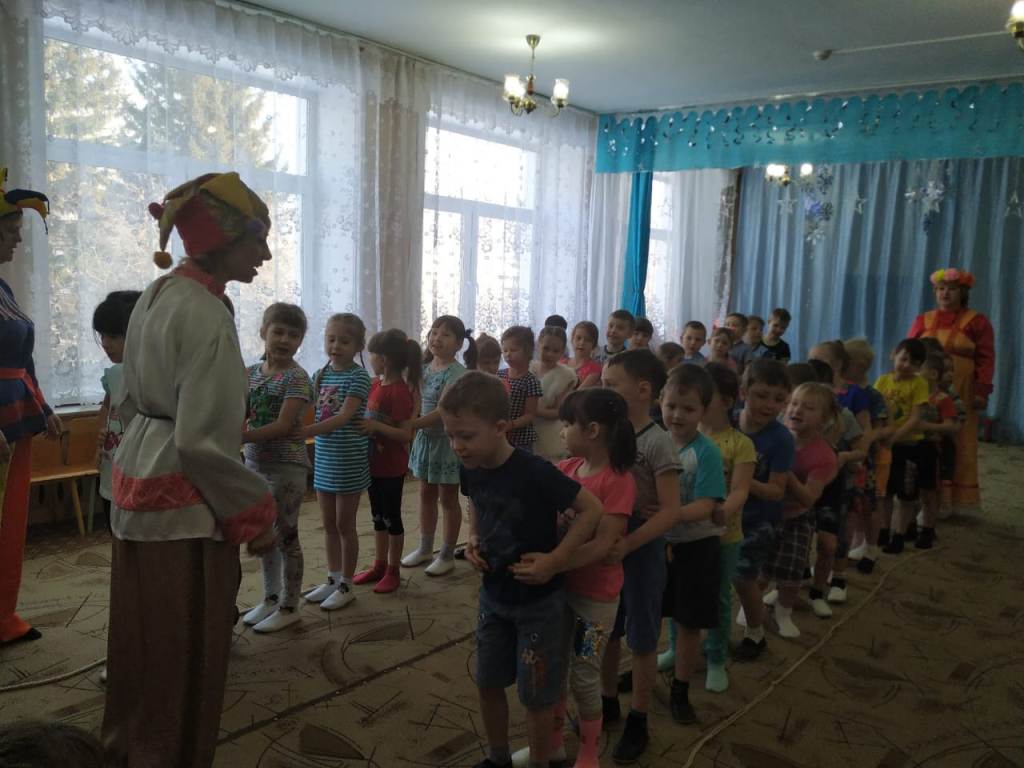 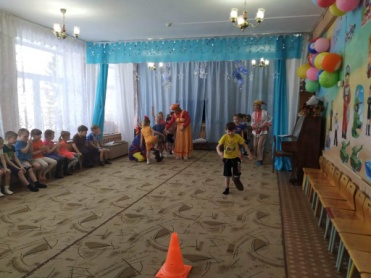 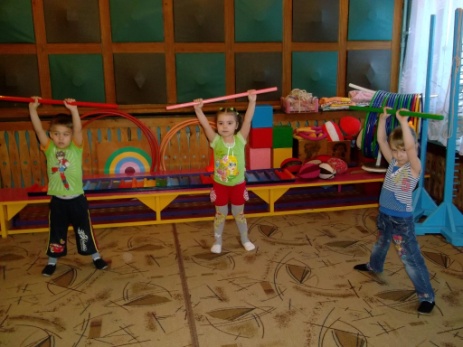 Гибкость
Гибкость – способность выполнять двигательные действия с наибольшей амплитудой. Развивать гибкость нужно с самого раннего возраста. Вот примеры некоторых подвижных игр, способствующих развитию гибкости.
« Палку за спину», «Пролезь под мостом», «Мостик и кошка».
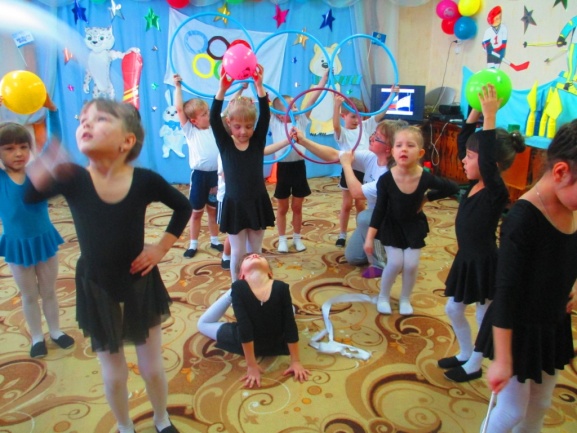 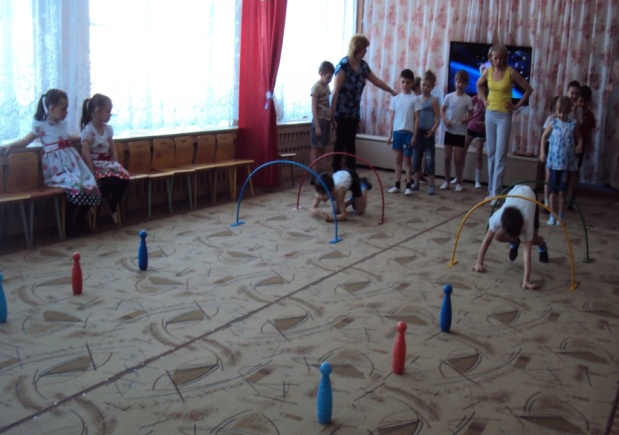 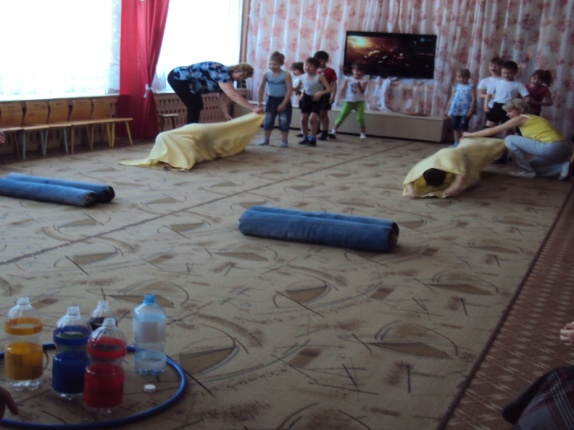 Сила
Под силой понимается способность человека преодолевать внешнее сопротивление или противодействовать ему за счет мышечных усилий Развивать такое важное для человека качество, как сила, нужно с детства посредством подвижных игр, постепенно вводя новые элементы и увеличивая нагрузки. Приведем несколько примеров таких игр. 
«Перетягивание в парах»
«Борьба всадников»
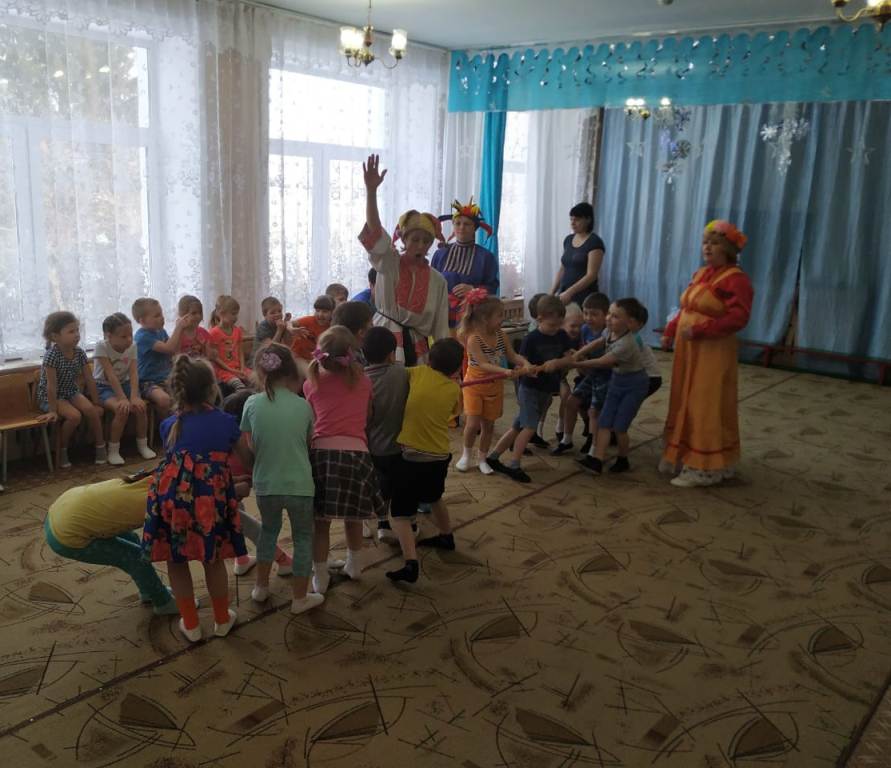 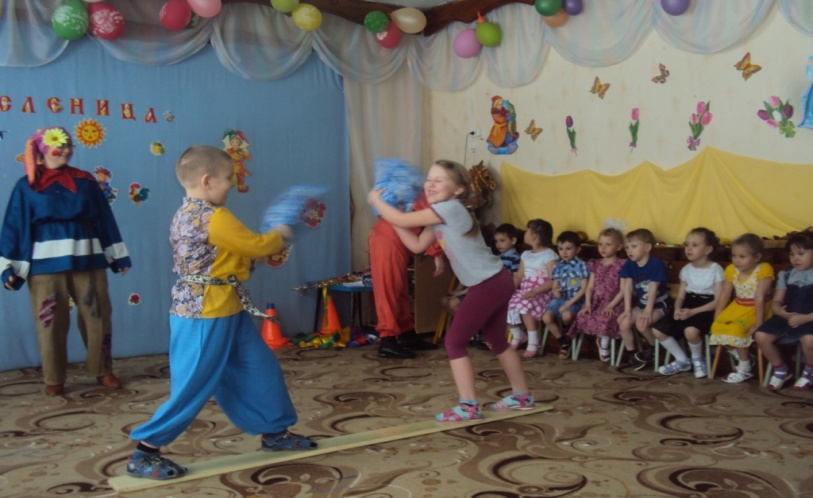 Эстафеты – это разновидность подвижных игр командного характера,  в которых каждый участник выполняет последовательно одно за другим различные движения, передавая другому участнику своей команды, предмет и т.д., старается сделать это быстрее участников других соревнующихся команд.
Очень важно у детей поддерживать интерес к играм-эстафетам, способствовать тому, чтобы у них появился стимул научиться выполнять любые движения хорошо, чтобы  робкие дети почувствовали уверенность в себе, а дети более подвижные и смелые обращали свои силы, свою энергию на более качественное выполнение игрового задания.
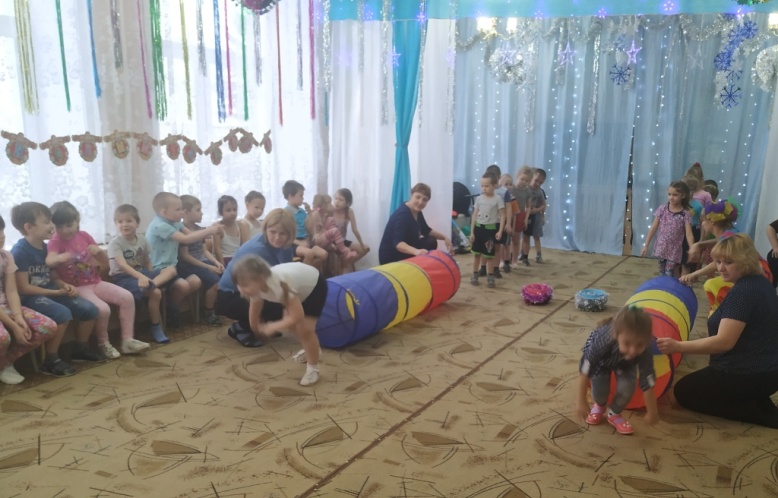 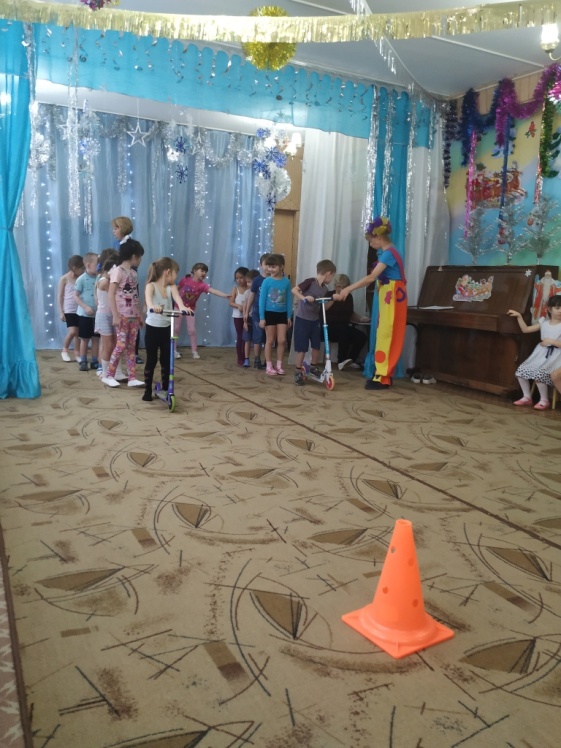 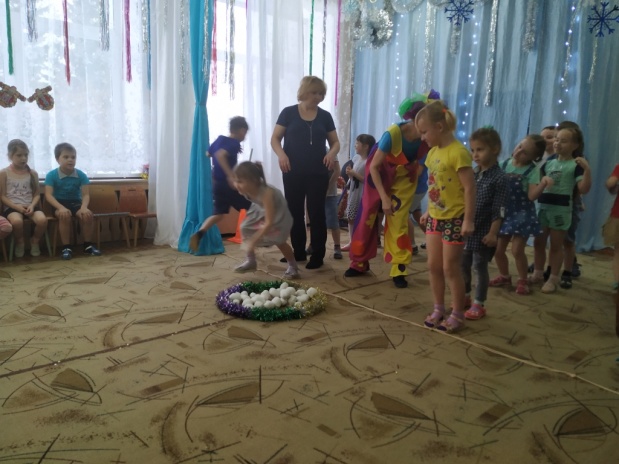 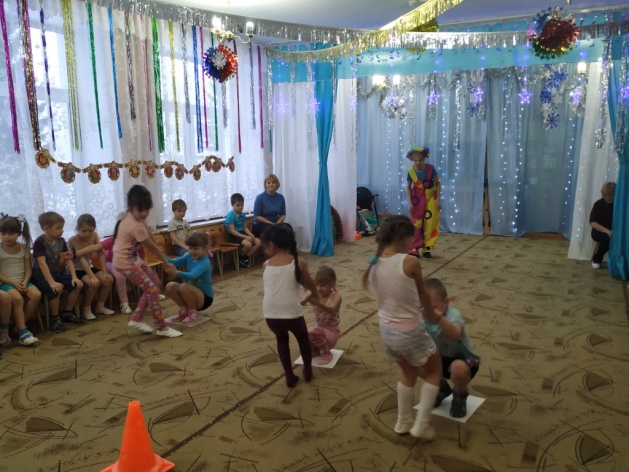 Влияние подвижных игр на развитие основных двигательных качеств.
Разнообразные движения и действия детей во время игры при умелом руководстве ими, эффективно влияют на деятельность сердечно-сосудистой и дыхательной систем, способствуют укреплению нервной системы,  дыхательного аппарата, улучшению общего обмена веществ, повышению деятельности всех органов и систем организма человека, возбуждают аппетит и способствуют крепкому сну. С помощью подвижных игр обеспечивается всестороннее физическое развитие ребенка, которое важно для подготовки  к соревнованиям.
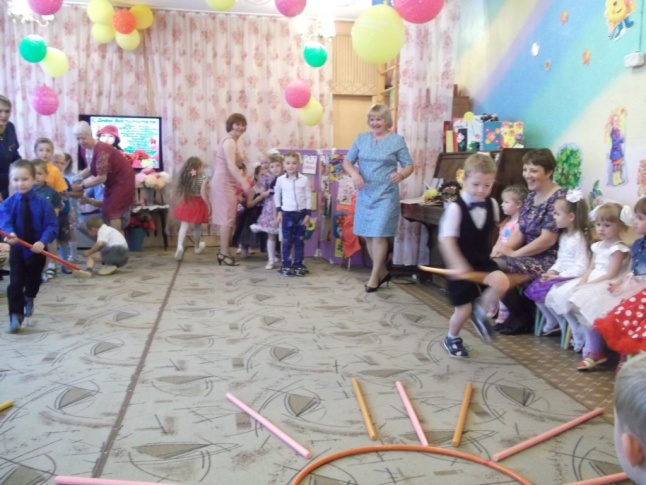 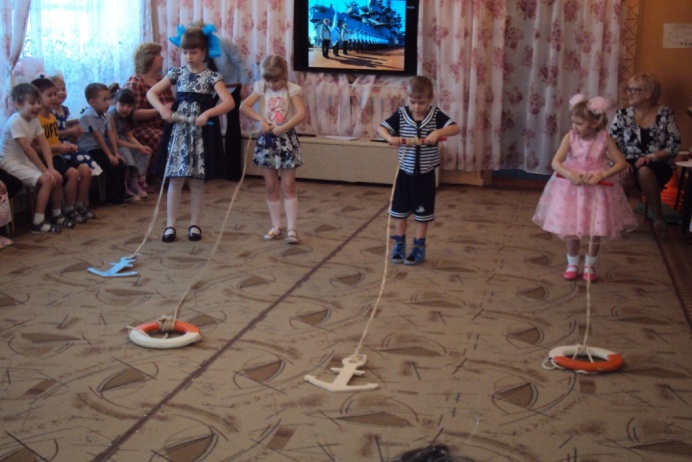 Работа с родителями
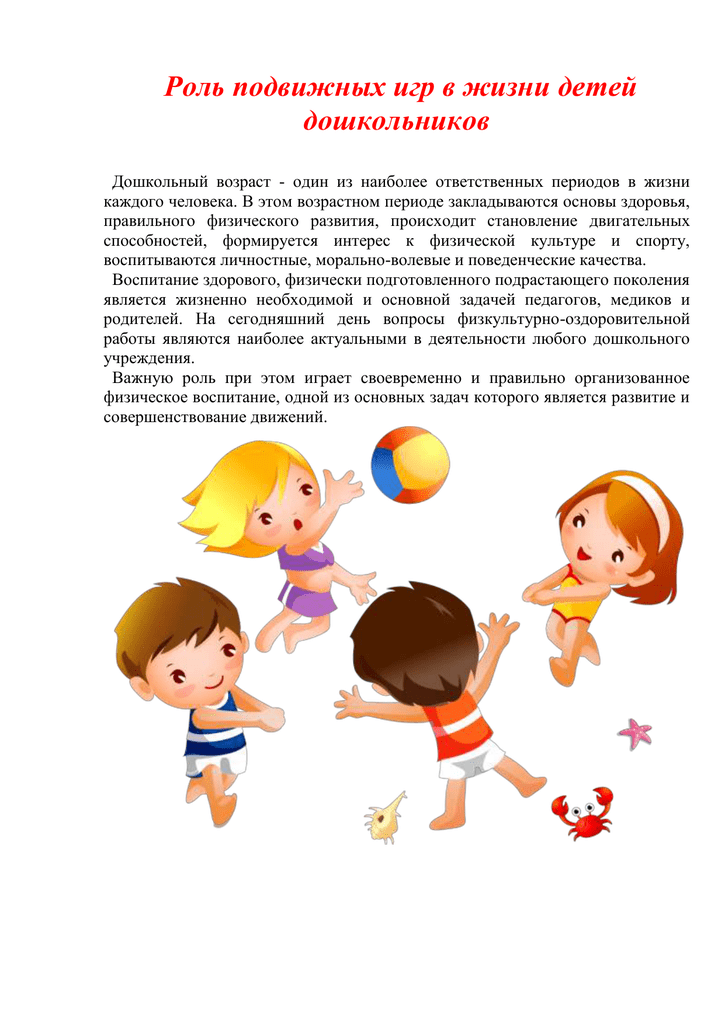 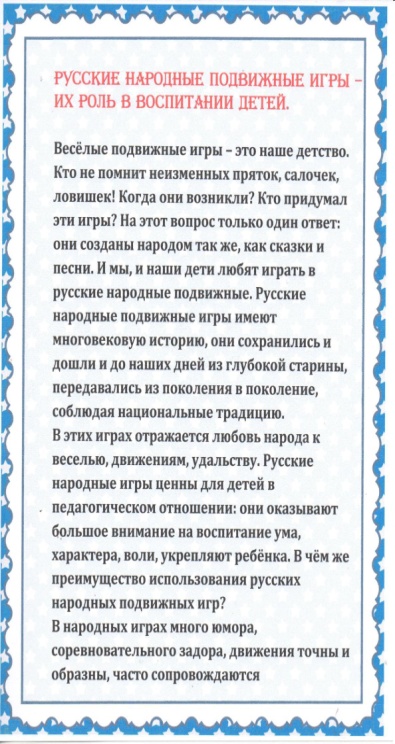 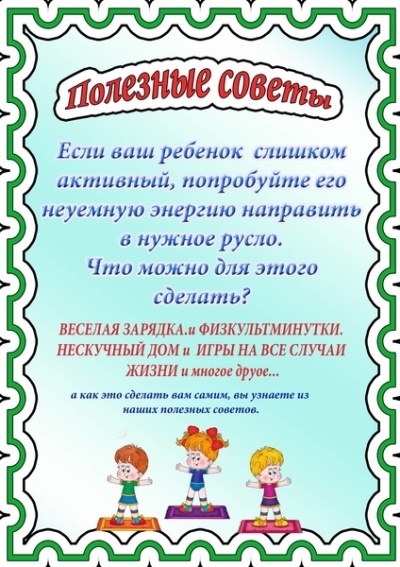 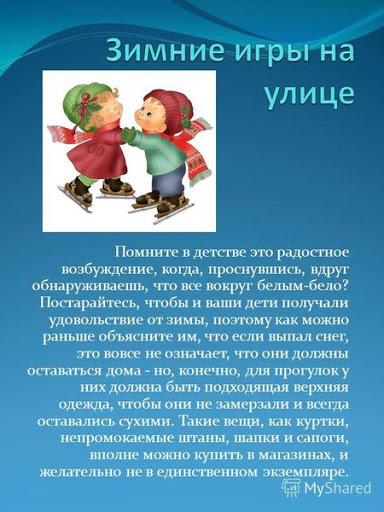 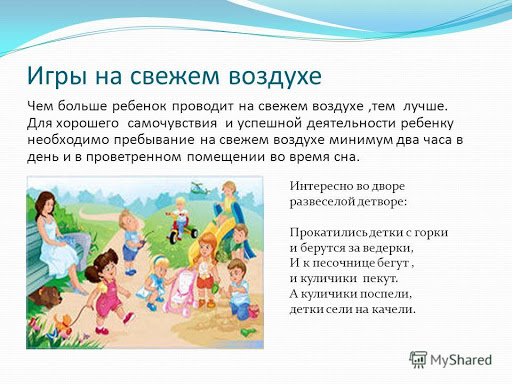 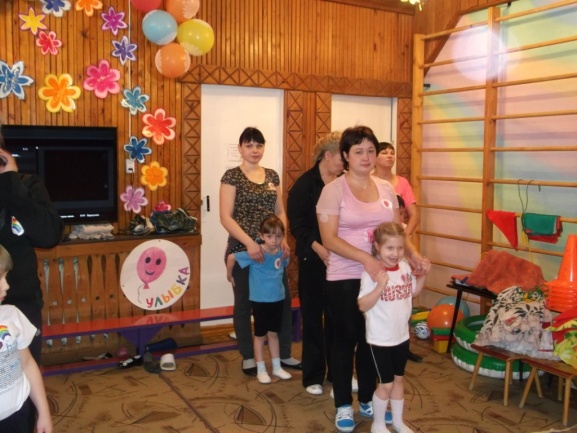 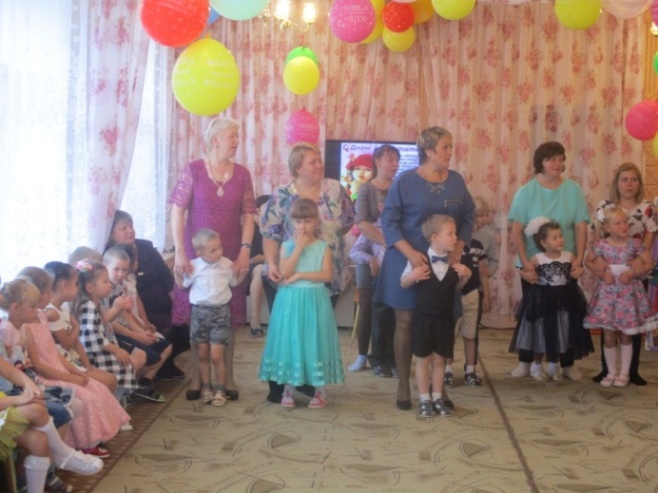 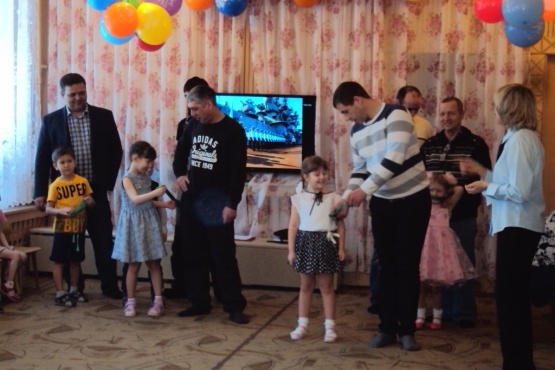 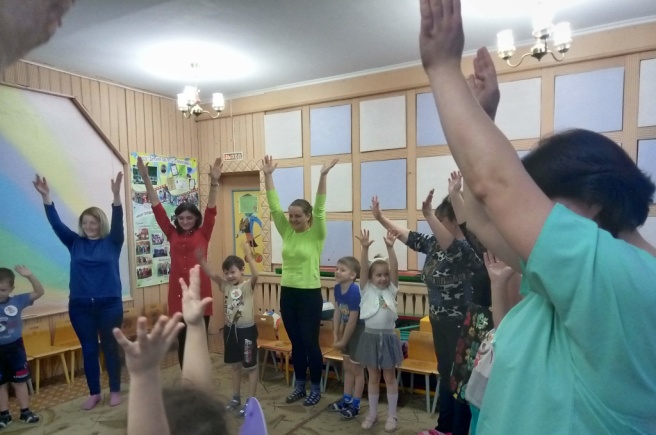 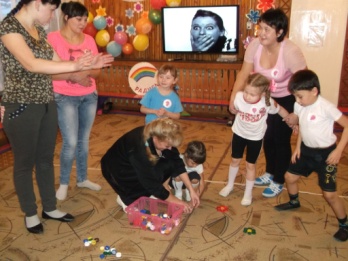 Сравнительный анализ результатов двигательной активности детей средняя –старшая группа.
ВЫВОДЫ:
Подвижные игры способствуют гармоничному развитию дошкольников. В играх и соревнованиях укрепляется физическое здоровье и закаляются волевые качества: целеустремлённость, выдержка, настойчивость, чувство справедливости. В пословице говорится: «Человек познаётся в беде, а ребёнок — в игре». Опыт подвижных игр  постоянно обогащается новыми вариантами знакомых игр и народными традициями.
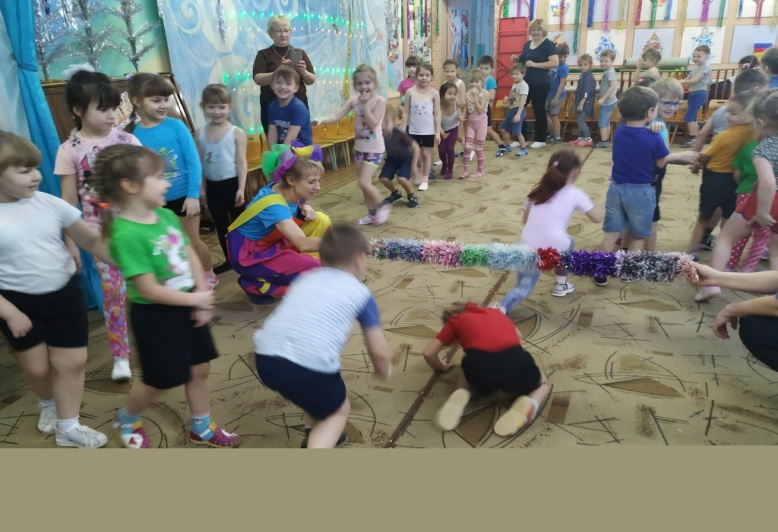 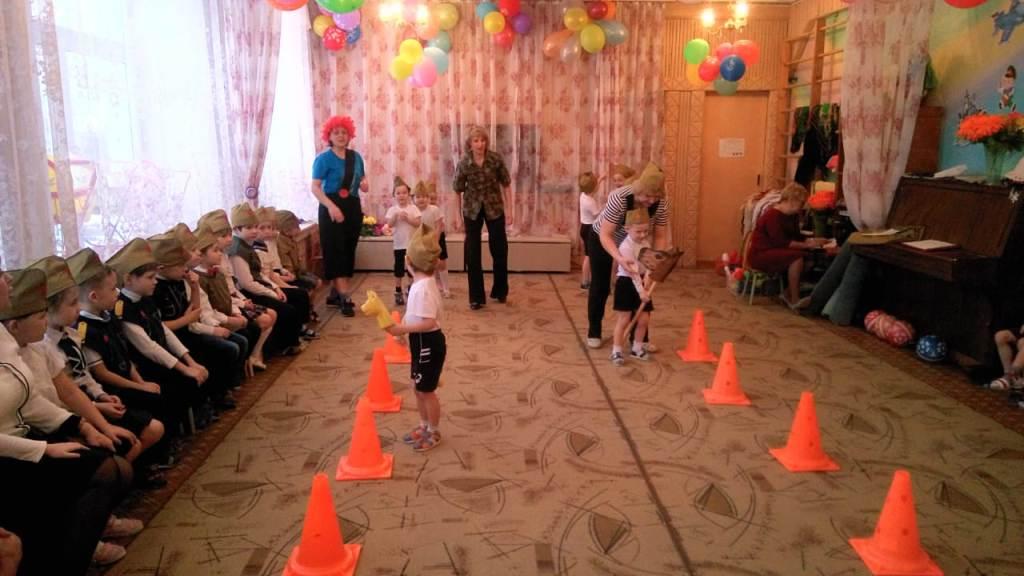 Список литературы.
1. Веселая физкультура для детей и их родителей. Занятия, развлечения, праздники, походы./ О.Б.Казина. – Ярославль: Академия развития, 2008.
2. Здоровьесберегающее пространство дошкольного образовательного учреждения: проектирование, тренинги, занятия / сост. Н.И.Крылова: Учитель, 2009.
3. Филиппова С. О., Волосникова Т. В. Олимпийское образование дошкольников. СПб. : Детство-Пресс, 2007;
4. Картушина М. Ю. Быть здоровыми хотим: оздоровительные и познавательные занятия для детей подготовительной группы. – М. :АРКТИ, 2004;
5. Новикова И. М. Формирование представлений о здоровом образе жизни у дошкольников. Для работы с детьми 5-7 лет. – М.: МОЗАИКА-СИНТЕЗ, 2010.
Спасибо за внимание!
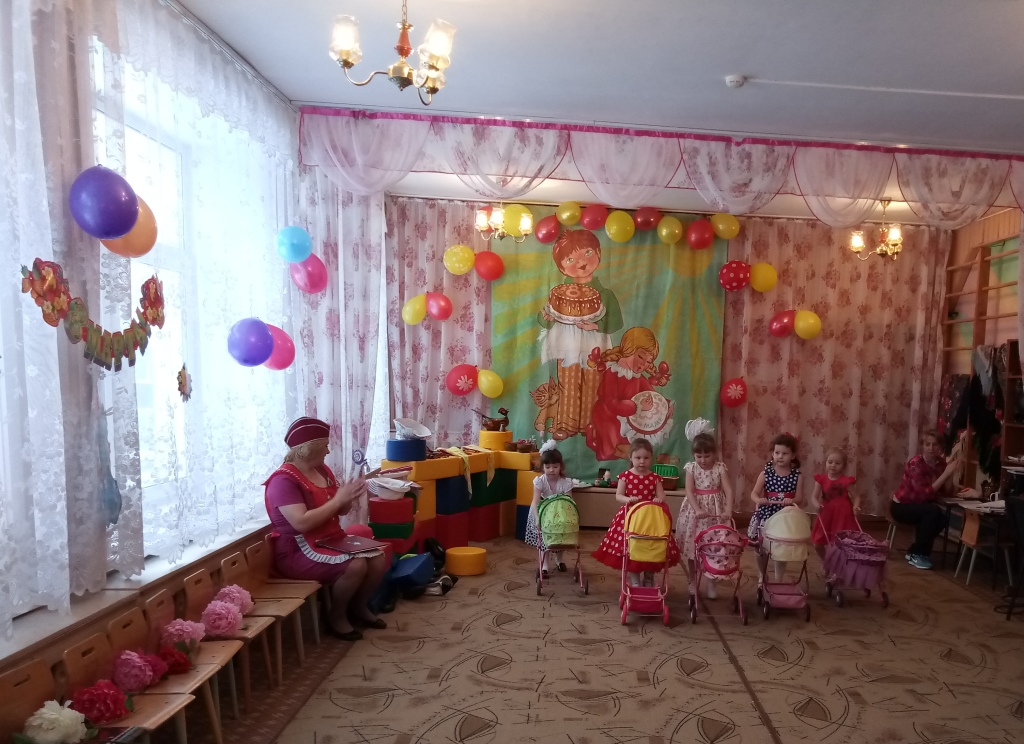